Wat betekent het als een aardwarmteproject in de buurt komt?
Langetermijn voordelen
Tijdelijk overlast
Aardwarmte is een duurzame bron van verwarmen. Bij aardwarmte komt nauwelijks CO2 of fijnstof vrij. 


Aardwarmte is niet afhankelijk van weer, wind of seizoen. 


Aardwarmte is een van de goedkopere alternatieve energiebronnen voor aardgas.
Tijdens seismisch onderzoek
Tijdens de voorbereiding(enkele weken)
Tijdenshet boren
(3-6 maanden/24 u per dag)
Tijdens de aardwarmte-winning
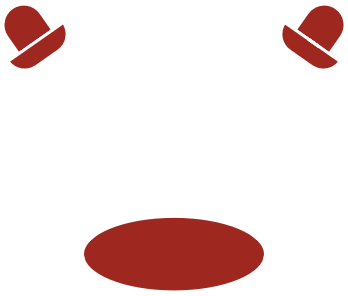 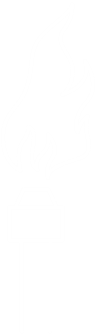 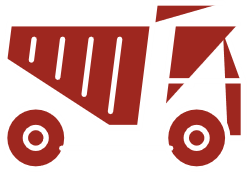 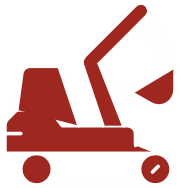 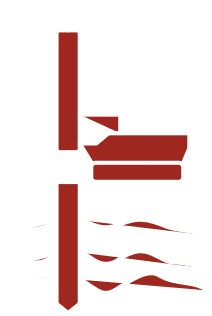 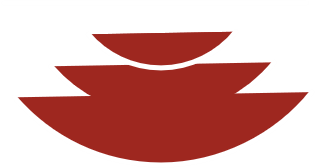 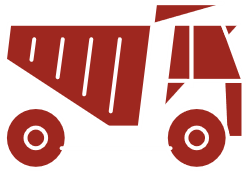 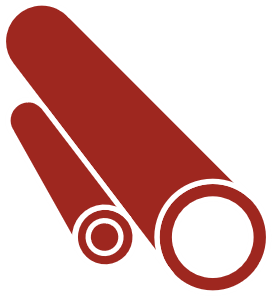 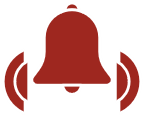 aardwarmte
geluidsgolven zijnals trillingen voelbaarin de omgeving
geluid van boorstangen 

lichtoverlast in de nacht

verkeersbelasting en stofhinder
beperkt vrachtverkeer (circa 1x per 2 weken)

testen van het alarm

eventueel: geluid van de fakkel
aan- en afrijdend werkverkeer en het slaan van heipalen